60 years of Southern Hemisphere D14CO2 observed at Wellington, New Zealand
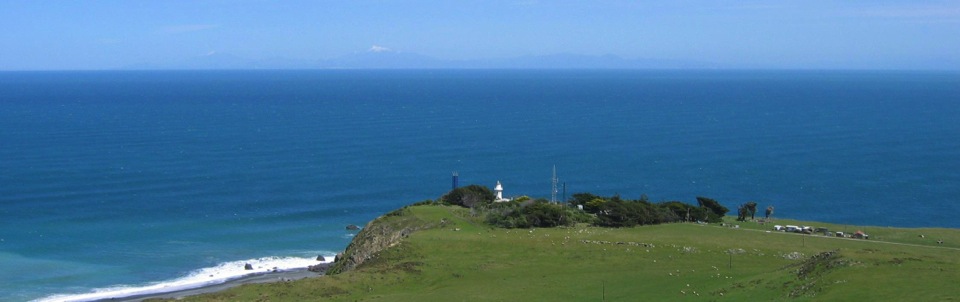 Jocelyn Turnbull, National Isotope Centre, GNS Science, New Zealand 
		       and CIRES, University of Colorado, Boulder, USA
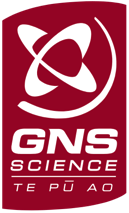 Sara Mikaloff Fletcher, Gordon Brailsford, Kim Currie, Rowena Moss, Kay Steinkamp, Troy Baisden, Margaret Norris, Albert Zondervan
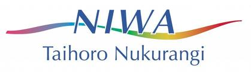 Outline
The Wellington 14CO2 record
Updates, revisions and quality checks
Long-term changes in 14CO2
Comparison of Northern and Southern Hemisphere records
Where in the world?
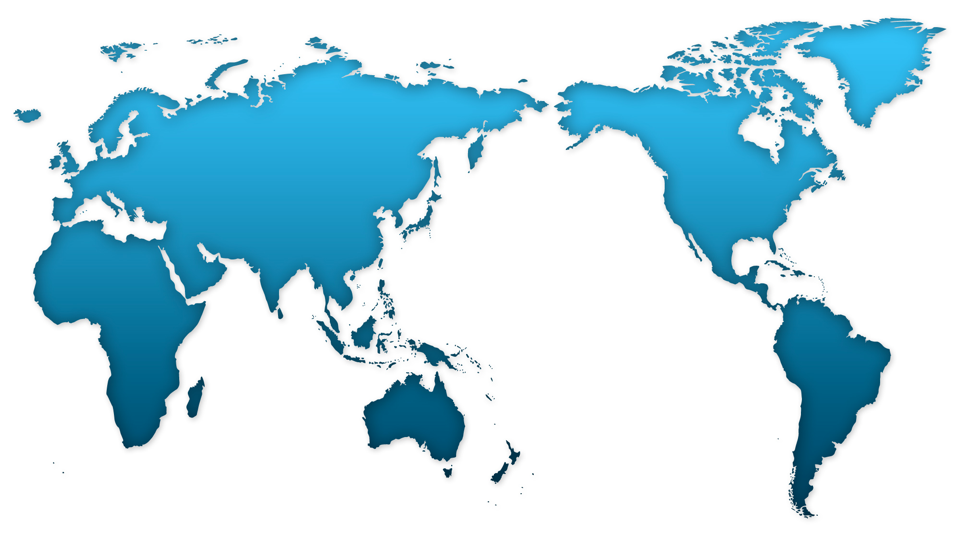 Wellington
Wellington 14CO2 record
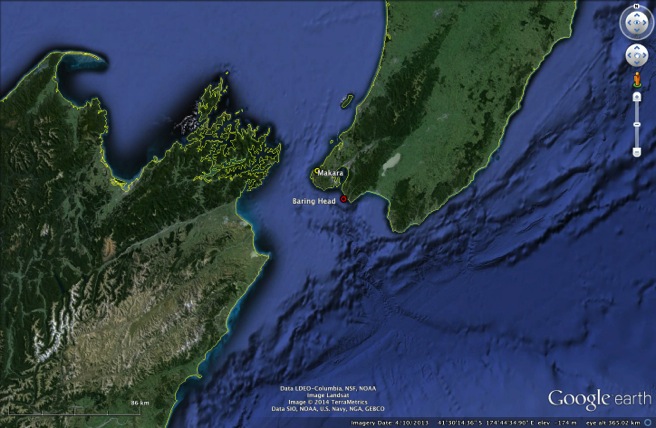 Makara
1954-1986
Baring Head
1987-present
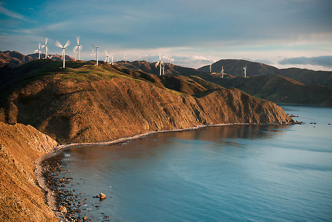 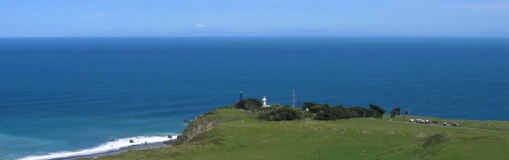 CO2 sample collection by NaOH absorption, ~2 weeks continuous collection
1954 – 1986Makara sample collection - Gas counting
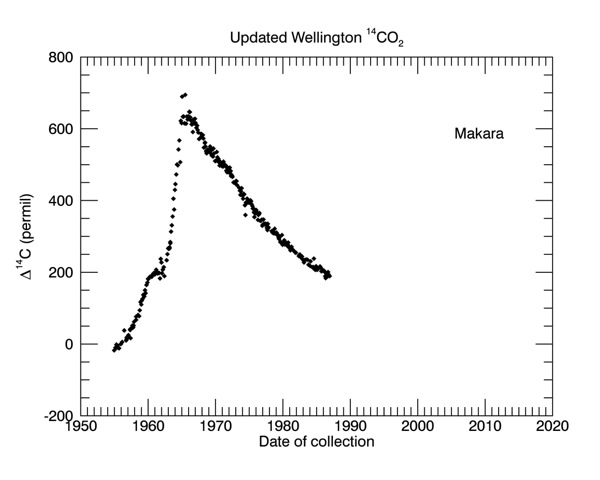 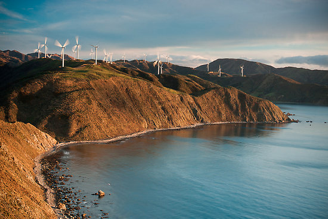 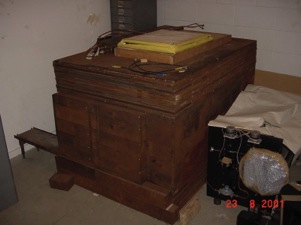 Revised sampling dates, decay corrections updated
1987 – 1995Baring Head sample collection - Gas counting
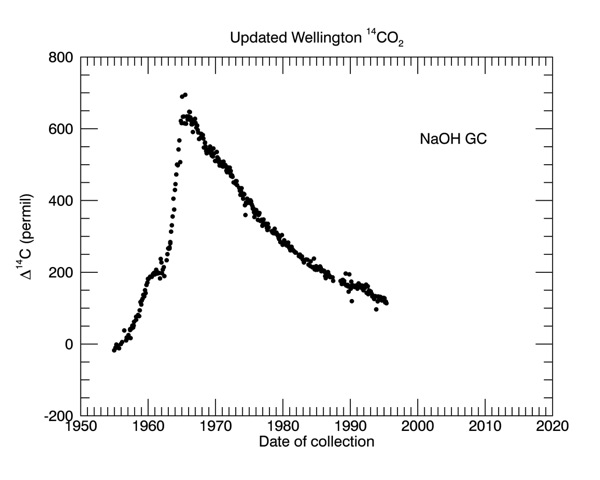 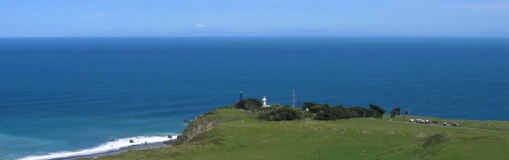 Makara
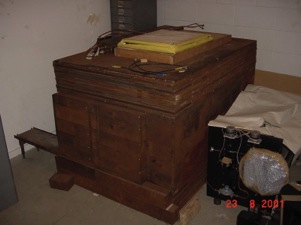 Baring Head
Noisier data through this period
“Bump” in 1990 - 1992
1995 - 2005Baring Head – AMS ENTandem
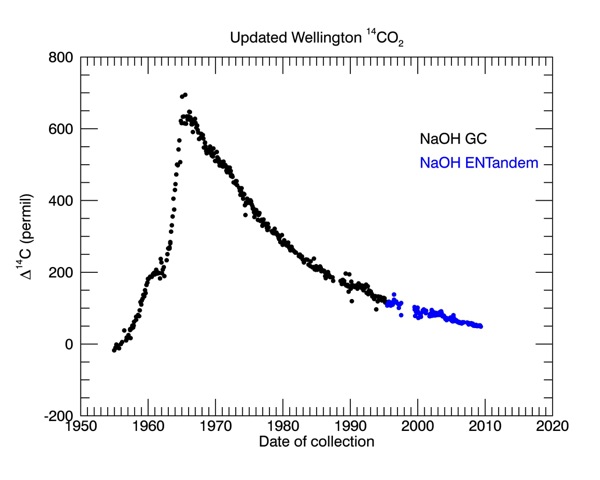 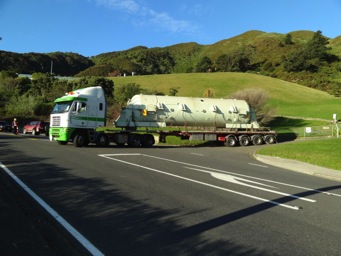 4 graphite targets from each sample, averaged to a single result
1995 – 2005Baring Head – AMS ENTandem
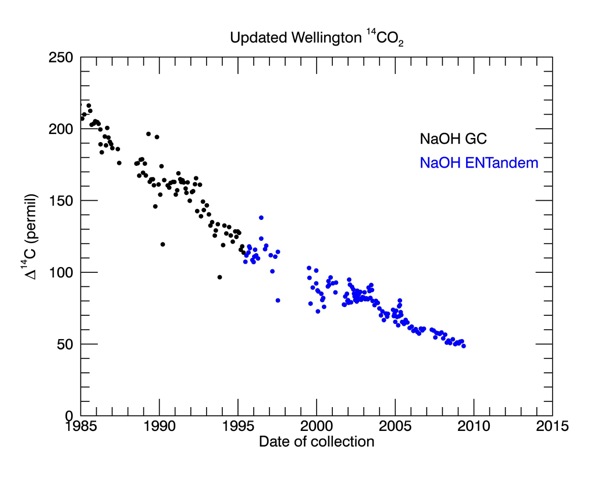 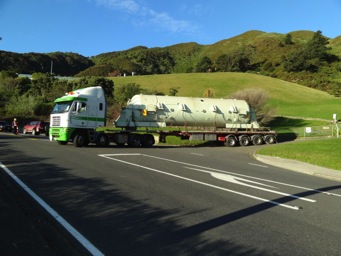 4 graphite targets from each sample, averaged to a single result 
Improved data quality from 2005 onwards
2005 – presentBaring Head – XCAMS
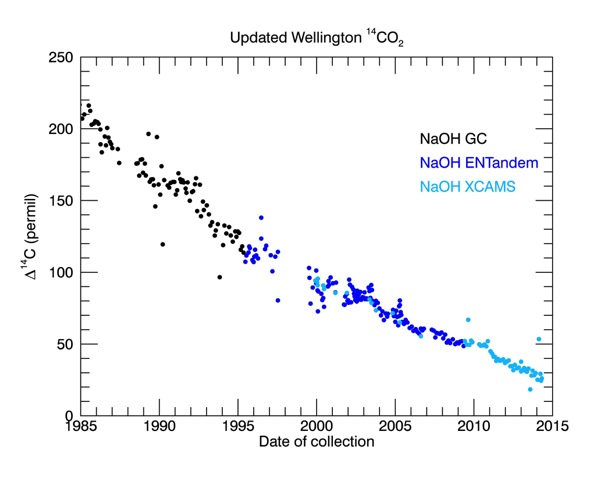 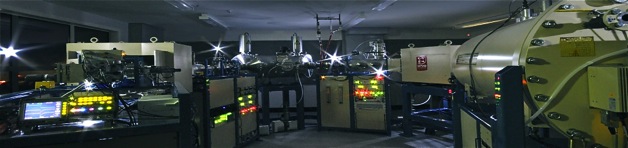 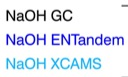 New AMS, extended counting to ~650,000 14C counts, single target measurement
Remeasurement of archived  2000 - 2005 samples
Validating the recordFlask sample measurements
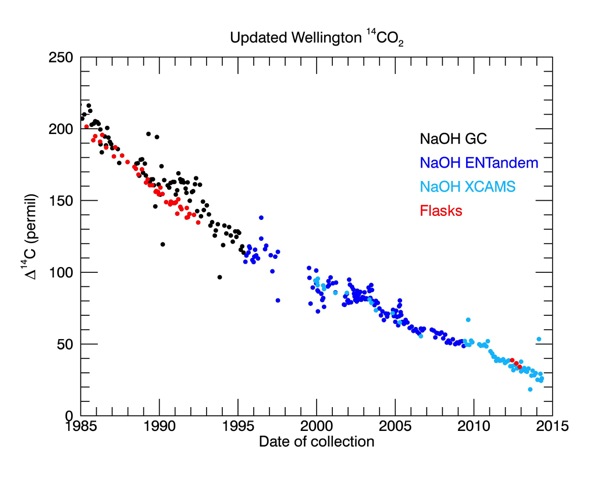 Whole air flasks collected in Southerly conditions
CO2 extracted and archived until measurement in 2014
Validating the recordTree ring measurements
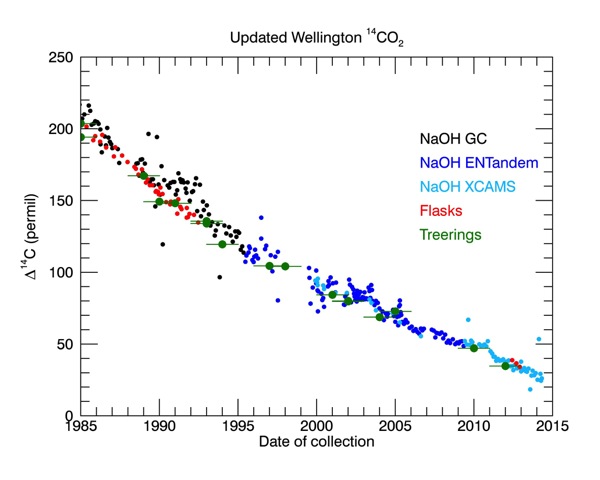 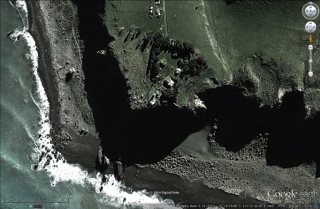 750m
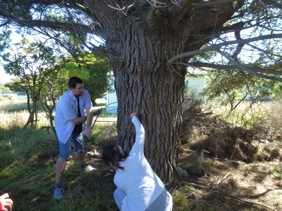 Tree rings from Baring Head pinus radiata
Final revised and extended Wellington record
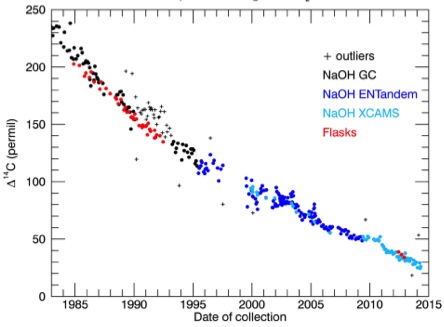 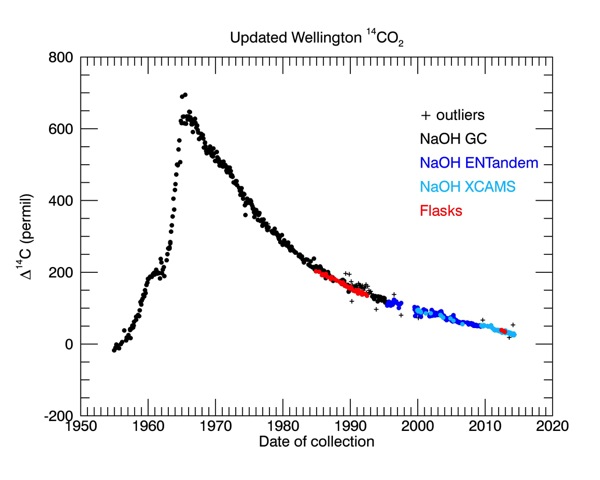 1990-1992 “bump” and 3-sigma outliers flagged
1995-2005 “noisy” measurements still included for the moment
Smooth curve fit to Wellington record
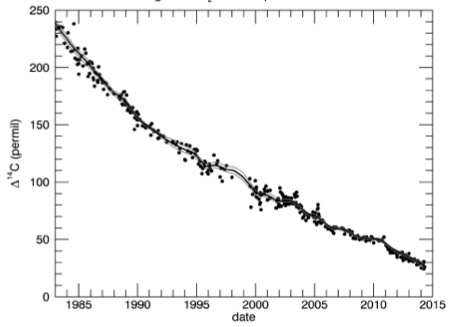 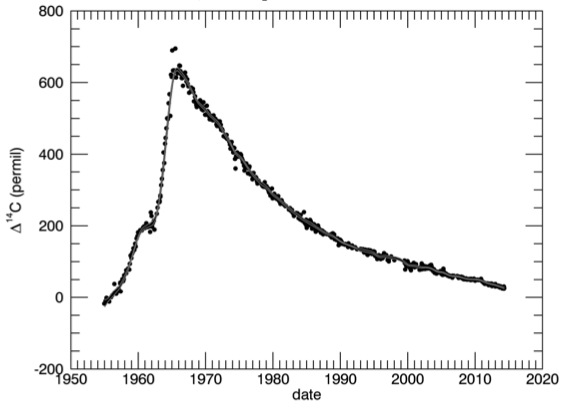 Cleaned dataset available
Smoothed curve fit with 95% confidence interval also available
Wellington – Cape Grim comparison
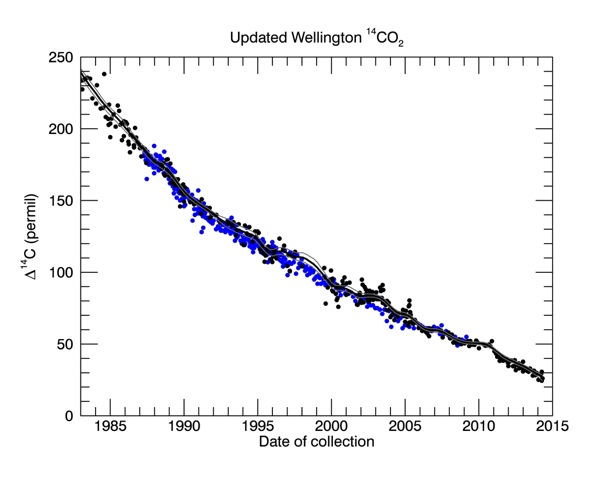 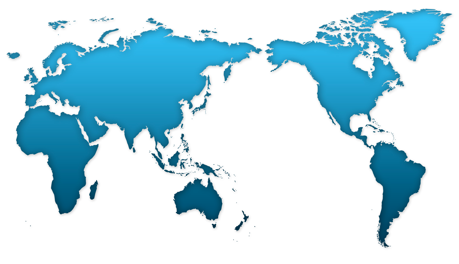 Cape Grim
Wellington
Levin et al. 2010
Good agreement between Baring Head and Cape Grim records
What drives the D14CO2 variability?
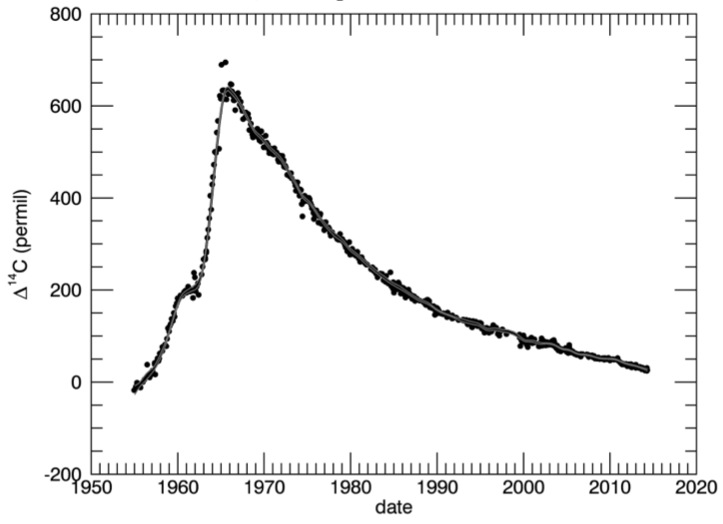 What drives the D14CO2 variability?
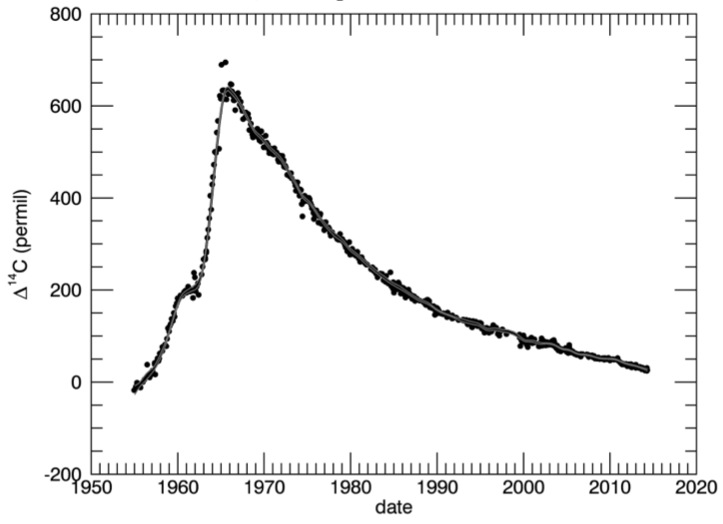 “Natural” level of 14C due to balance of cosmogenic production and radioactive decay
What drives the D14CO2 variability?
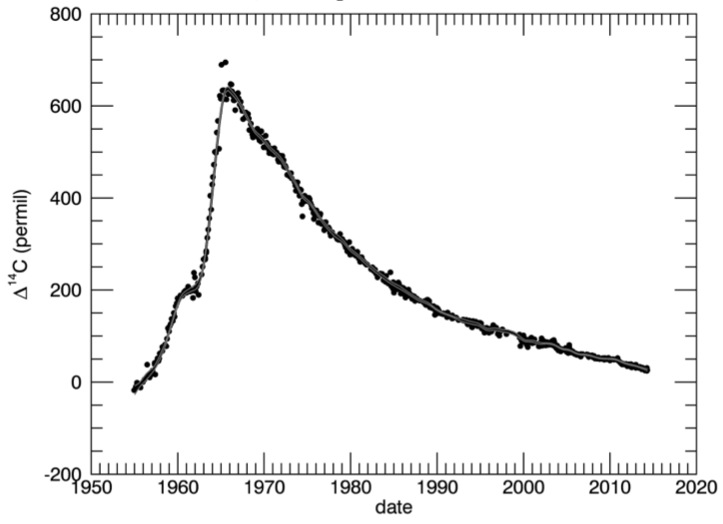 “Bomb spike”
14C produced by atmospheric nuclear weapons testing
What drives the D14CO2 variability?
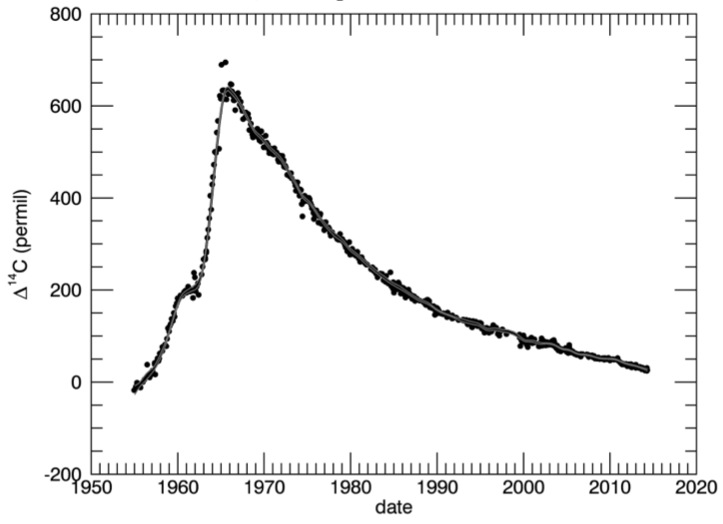 Uptake of bomb 14C into oceans and terrestrial biosphere
What drives the D14CO2 variability?
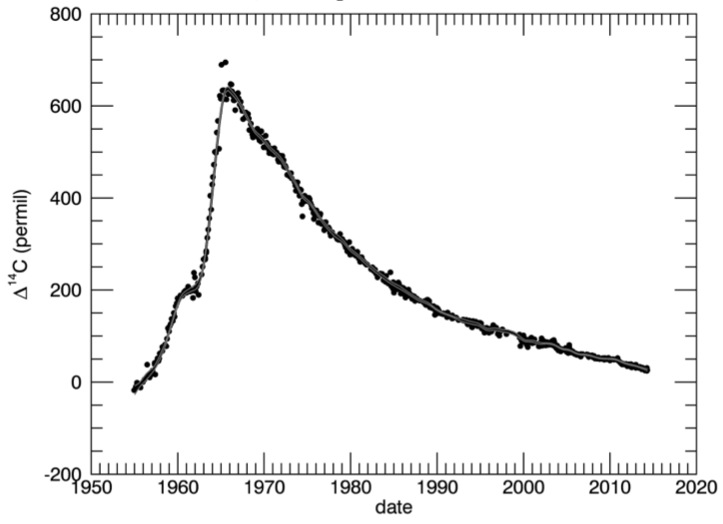 Additions of 14C-free fossil fuel CO2 become dominant
Interhemispheric Differences
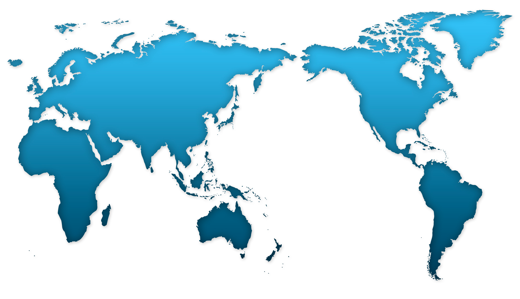 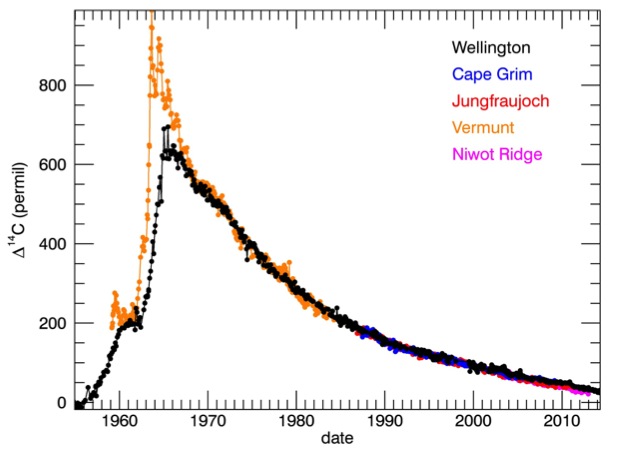 Jungfraujoch
Niwot Ridge
Vermunt
Cape Grim
Wellington
Levin and Kromer 1997
Levin et al. 2010
Lehman et al 2013
Interhemispheric Differences
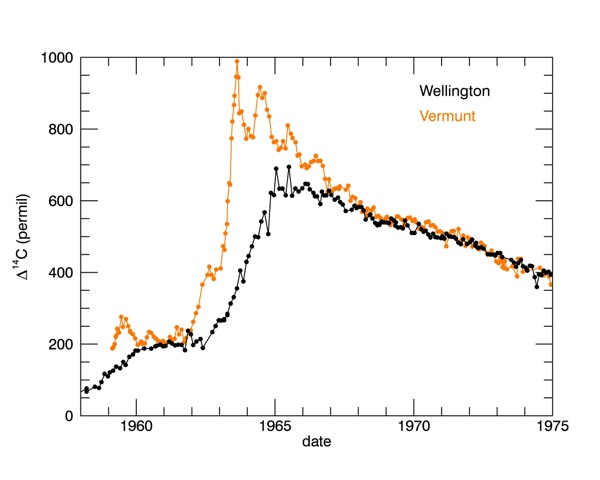 Levin and Kromer 1997
Bomb 14C produced in Northern Stratosphere
Strong Northern seasonal cycle, no seasonal cycle in Southern Hemisphere
Peak occurs later and lower in Southern Hemisphere
[Speaker Notes: Seasonal cycle due to strat exchnage and seasonally varying bio uptake
Offset – interhemispheric mixing time
Decline – uptake into biosphere and oceans – trying to equilibrate the 14c content in all]
Interhemispheric Differences
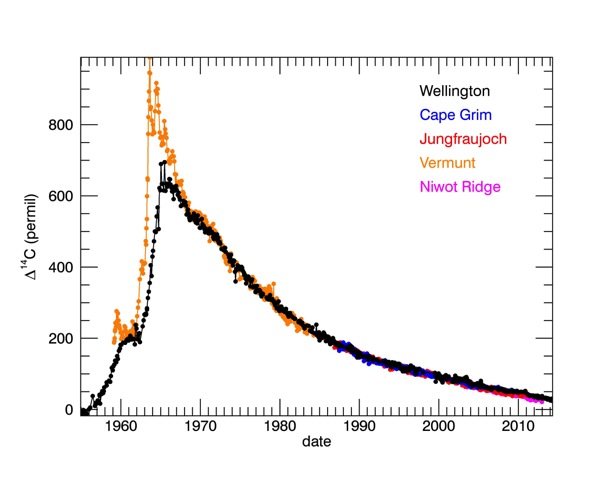 Levin and Kromer 1997
Levin et al. 2010
Lehman et al 2013
1970 – 2000 not much difference between hemispheres
[Speaker Notes: 1970s onwards, some differences between N and S hemispheres, but no]
Interhemispheric Differences
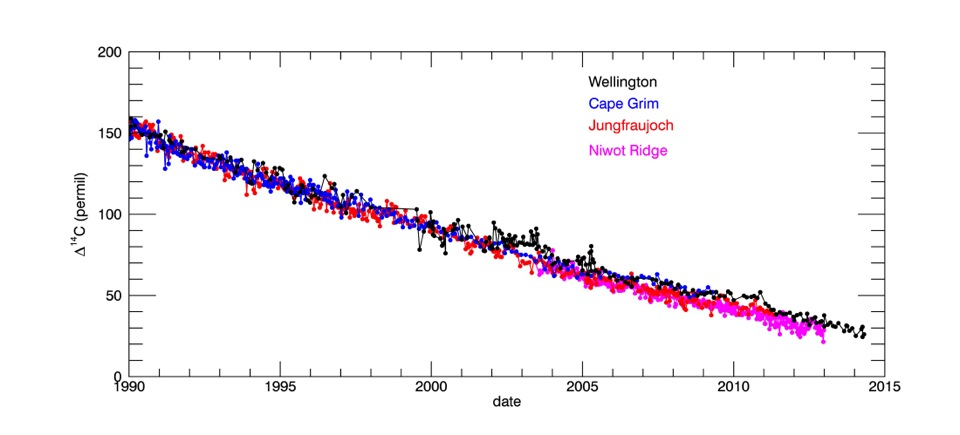 Northern Hemisphere D14C drops below Southern Hemisphere in 2000s
additions of 14C-free fossil fuel CO2 become dominant
Levin et al. 2010
Lehman et al. 2013
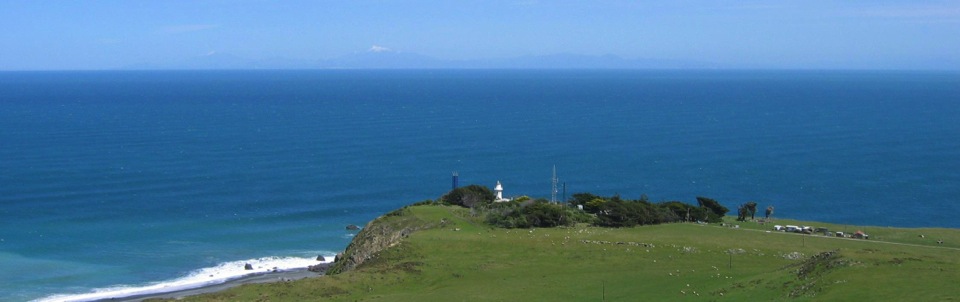 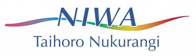 Conclusions
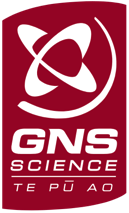 Ongoing updates and validation of Wellington record
Additional tree ring measurements 1950s – 1990s
Re-measurement of 1995 – 2005 archived NaOH samples
Ongoing sample collection and measurement
Wellington 14CO2 record is now available on request and will be available online in the near future  
Contact: j.turnbull@gns.cri.nz  g.brailsford@niwa.cri.nz
Since 2000, fossil fuel CO2 dominates the long-term trend and interhemispheric gradients
At current emission rates, D14C will drop below 0‰ by 2020